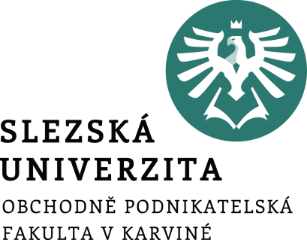 ROZPOČETNICTVÍ
Ing. Markéta Šeligová, Ph.D.
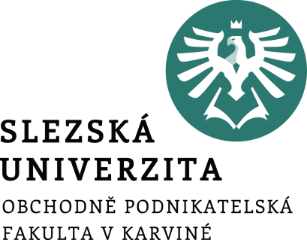 ROZPOČETNICTVÍ – III.
Ing. Markéta Šeligová, Ph.D.
Příklad
Sestavte rozpočet cash flow podniku ABC na měsíc říjen, jestliže znáte následující údaje:

stav peněžních prostředků v pokladně a na účtech podniku činí k 1. říjnu 21 000 Kč

tržby z prodeje jsou inkasovány ve výši 60 % v měsíci prodeje, 25 % v následujícím měsíci, 10 % ve druhém měsíci a 5 % jsou nedobytné
[Speaker Notes: csvukrs]
Příklad
objem prodeje činil v srpnu 325 000 Kč, v září 240 000 Kč a na říjen je předpoklad 350 000 Kč. 

65 % uskutečňovaných nákupů zásob je hrazeno v měsíci nákupu a zbytek v následujícím měsíci

v září nakoupil podnik zboží v objemu 140 000 Kč a na říjen je rozpočtována 170 000 Kč
[Speaker Notes: csvukrs]
Příklad
na výplaty mezd v říjnu je počítáno 47 500 Kč

odpisy dlouhodobého majetku za říjen byly vypočteny v částce 10 000 Kč

ostatní výdaje dle rozpočtu na říjen činí 31 000 Kč

záloha na daň z příjmů odvedená v říjnu bude činit 12 500 Kč
[Speaker Notes: csvukrs]
Příklad
úroky z úvěru převáděné z účtu podniku v říjnu jsou stanoveny na 3 750 Kč
[Speaker Notes: csvukrs]
Řešení – 1. část
[Speaker Notes: csvukrs]
Řešení – 2. část
[Speaker Notes: csvukrs]
Děkuji za pozornost